Pitkiin antibioottihoitoihin liittyvät mahdolliset ongelmat
Ajankohtaista infektiosta
OYS
9.10.2024
Lotta Simola infektiolääkäri
Suolisto
Ripuli
CVK, immuunipuutos →vältä Precosaa
Clostridioides difficile  - F-ClDtTutk
Pahoinvointi
Iv-penisilliinit
Linetsolidi
Ihottumat
Lievä, kutiava, lehahteleva urtikaria tavallisin
Vaikea erottaa infektion aiheuttamista ihottumista
Ihottumasta ei voi päätellä, mikä antibiootti sen aiheutti
Lähde: Terveysportti/Kuvastot Raimo Suhonen
penisilliini
amoksisilliini
Lähde: Terveysportti/Kuvastot Raimo Suhonen
ampisilliini
klindamysiini
Lähde: Terveysportti/Kuvastot Raimo Suhonen
terbinafiini
Eythema multiforme major = Stevens-Johnson Rakkulainen ihon ja limakalvojen rikkouma
Vancomycin flushing syndrome
Infuusion aikainen kasvojen ja kaulan punoitus, kutina ja päänahan kihelmöinti ilman anafylaktisia hengitys/limakalvo-oireita

Tauota, antihistamiinia, 20-30 min myöhemmin infuusionopeus ↓ 1/2
Munuaiset
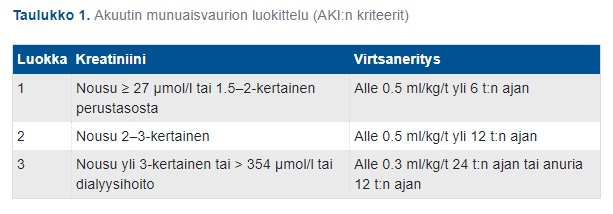 Munuaisten vajaatoiminta
Krea ↑
Kalium ↑
Virtsan tulo hiipuu


Vankomysiinin munuaishaittoja estetään pitoisuusmittauksin. 
Ota S-vanco juuri ennen annoksen antamista (”0-näyte) ja suunnitellun annoksen saa sen jälkeen antaa. 
Pitoisuusvastaus huomioidaan vasta seuraavassa annoksessa. >20 on yleensä toksinen pitoisuus.
Vankomysiini kumuloituu yleensä >1 vko hoidossa → annosta lasketaan
Maksa
Lääkehepatiitti
ASAT, ALAT, GT, AFOS +/- BIL ↑, kolestaattinen tai suora maksasoluvaurio
Amoksisilliini-klavulaanihappo
Isoniatsidi (Tubilysin)
Trimetopriimi-sulfametoksatsoli (Cotrim)
Rifampisiini (Rimapen)
Maksan monet tehtävät
SUODATIN
-mikrobien keräys, eristys ja tappo
-toksiinien inaktivaatio
BILIRUBIININ
SITOJA
RASVAMETABOLIA
VIESTINVIEJÄ
-reagoi sytokiineihin 
→ CNS: kuume ym.
SAPENMUODOSTUS
VERENSOKERIN 
SÄÄTELIJÄ
UREAKIERTO
-ammoniakin poisto
PROTEIINISYNTEESI 
komplementti, proteaasi-inhibiittorit, CRP 
-albumiini
-lipoproteiinit, transferriini, hyytymistekijät jne.
Punaisella erityisesti infektioiden aktivoima toiminta
Aivohaitat
Sekavuus
Uneliaisuus
Kouristukset, nykinät

Korostuvat 
munuaisten vajaatoiminnassa
Iäkkäillä
Epileptikoilla
Aivomuutosten yhteydessä
Fluorokinolonit 
Penisilliinit
Meropeneemi, imipeneemi
Kefepiimi
Flukonatsoli
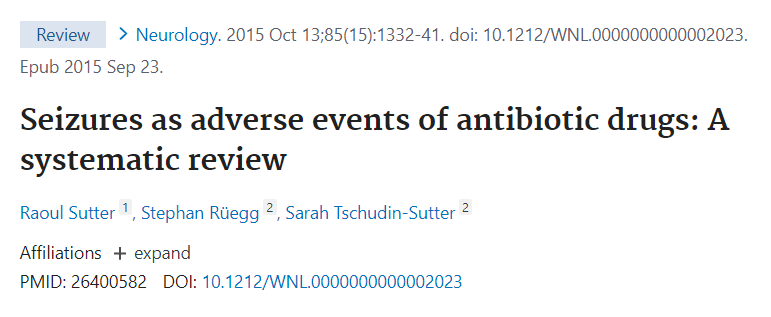 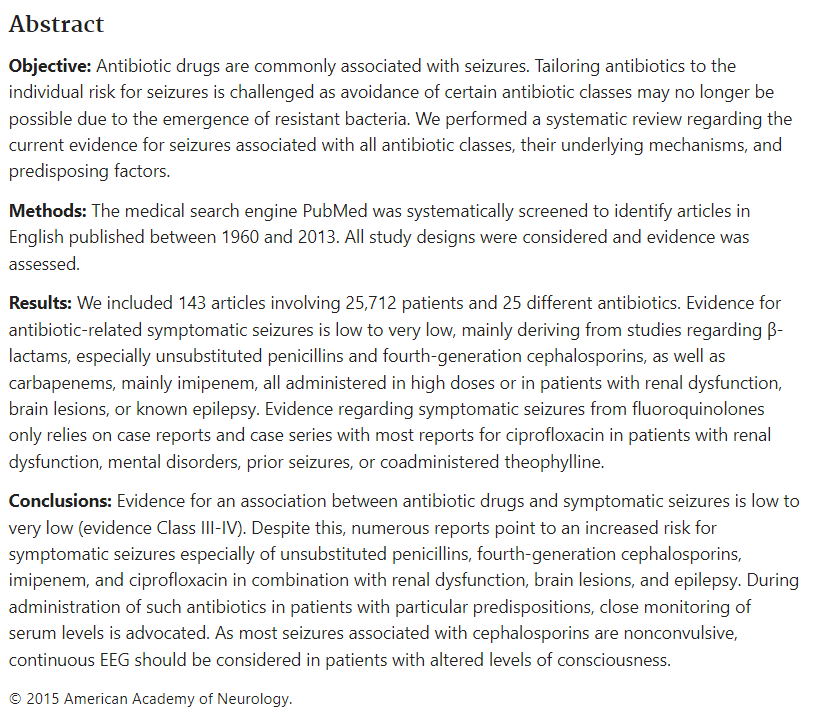 Neuropatia
Puutuminen, tikkuilu, raajojen voimattomuus ja tuntopuutokset
Hermovaurio voi olla pysyvä, jos lääkitystä ei lopeteta

Metronidatsoli (Flagyl)
Fluorokinolonit (siprofloksasiini, levofloksasiini)
Linetsolidi 
Nitrofurantoiini
Dapsoni
Daptomysiini (Cubicin)
Isoniatsidi (Tubilysin)
Fluorokinolonit
Jänne/lihaskivut
Jänteiden katkeaminen
Verenkuvamuutokset
Leuk ↓  
Hb ↓
Tromb ↓

Infektion normaaliin kulkuun kuuluu usein leukosytoosi/leukopenia, lievä anemia, joskus trombopenia ja paranemisvaiheessa reaktiivinen trombosytoosi, jolle ei tarvitse tehdä mitään.
Verenkuvamuutokset – lääkkeen vaihto?
Leuc < 3 uutena, kontrolloi seuraavana päivänä
Jos edelleen laskee, antibiootti (penisilliini/kefuroksiimi/pip/tazo, meropeneemi tai linetsolidi) täytyy yleensä vaihtaa
Trom < 100 uutena
Hb < 100-80 uutena

Linetsolidiin liittyvä luuydinlama tavallisesti 2-4 vko kuluessa, betalaktaameilla yleensä usean vko käytön jälkeen
Lääkekuume
Harvinainen, tarkka mekanismi avoin, immunologinen reaktio
Tavallisimmin > 10-14 vrk betalaktaamihoitoon liittyvä 
penisilliinit, amoksisilliini,  kefuroksiimi, keftriaksoni, kefaleksiini, pip/tazo, meropeneemi, ertapeneemi
Joskus linetsolidi, vankomysiini

Antibiootin lopetus lopettaa kuumeen parissa vrk:ssa
Poissuljettavat vaihtoehdot: infektion aiheuttama kuume, embolia/tromboosi ja katetri-infektiot
Verisuonikatetri-ongelmat
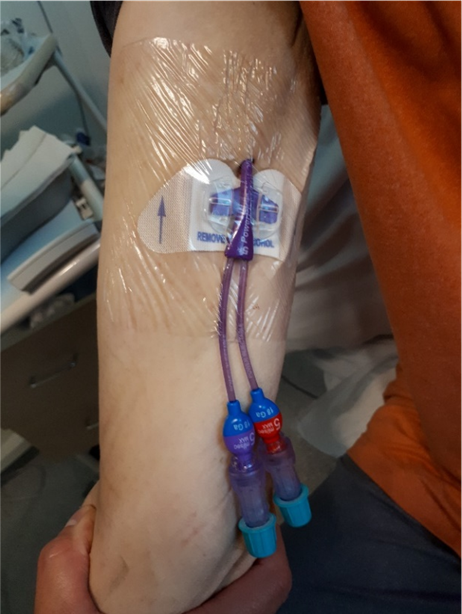 Katetrin pistokohdan tarkistus joka vuorossa
Tukkeutumisen estäminen: riittävä, pulsoiva huuhtelu 
MidLine: 10 ml ennen + 20ml jälkeen/24 h Bionektor TKO, muuten 12h välein
PICC: 10 ml ennen + 40 ml jälkeen
Vaihda po-antibioottiin aina kun voit
Iv-annostelu yleensä turhaa:
Fluorokinolonit
Metronidatsoli
Klindamysiini
Flukonatsoli
Sulfa-trimetopriimi